Jorge Gracia
UNIR​ (La Rioja)
FDUP- Escola Criminologia (Oporto)

El maltrato 
a las personas mayores.
Un abordaje victimológico
La detecció del maltractament a les persones grans: dades, protocols aplicats i abordatge institucional

Barcelona
Interés relativamente reciente frente a los malos tratos hacia otros colectivos.

Fenómeno complejo. Familiar e institucional. 

Edadismo está en la base. ¿Cuál es la posición de las personas mayores en la sociedad?

Análisis complejos. No todos los marcos teóricos protegen de la misma forma a la víctima. Ejemplo violencia de género en la edad avanzada. 

Reflexión constante sobre lo que constituye maltrato (maltrato económico, sujeciones físicas y farmacológicas, condiciones centros residenciales, etc.).

Prevención, detección e intervención.

Es una cuestión de derechos humanos. Derecho a vivir libres de violencia. ¿Convención Internacional de los Derechos de las personas mayores?
Definición de consenso
Una acción única o repetida, o la falta de respuesta apropiada, que causa daño o angustia a una persona mayor y que ocurre dentro de cualquier relación en la que exista una expectativa de confianza

(INPEA, 1998; OMS, 2001
II Asamblea Mundial sobre envejecimiento; 
Moya y Barbero, 2006)
El maltrato a las personas mayores. Un abordaje victimológico.
3
Maltrato Físico
Daño corporal, dolor o deterioro físico, producidos por fuerza física o violencia no accidental.
Maltrato psicológico emocional
Causar intencionadamente angustia, pena, sentimientos 
de indignidad, miedo o estrés, mediante 
actos verbales o no verbales.
Negligencia
El rechazo, negativa o fallo para continuar o completar la 
atención de las   necesidades de cuidado de una persona mayor
ya sea voluntaria o involuntariamente, por parte 
de una persona responsable de su cuidado.
Abuso sexual
Comportamientos o contacto sexual  de cualquier tipo, 
intentado o consumado, no consentido o con 
personas incapaces de dar consentimiento
Maltrato económico o material
Utilización no autorizada, ilegal o inapropiada 
de fondos, propiedades, o recursos 
de una persona mayor
Violencia de género

Poder y  control

Subordinación de las  mujeres

Sexismo

Violencia de género que envejeció

Enfatiza la violencia sobre la vejez
Maltrato  personas mayores

Neutral  en relación al género

Stress del cuidador/a

Edadismo

Forma de maltrato a personas mayores

Enfatiza la vejez sobre la violencia
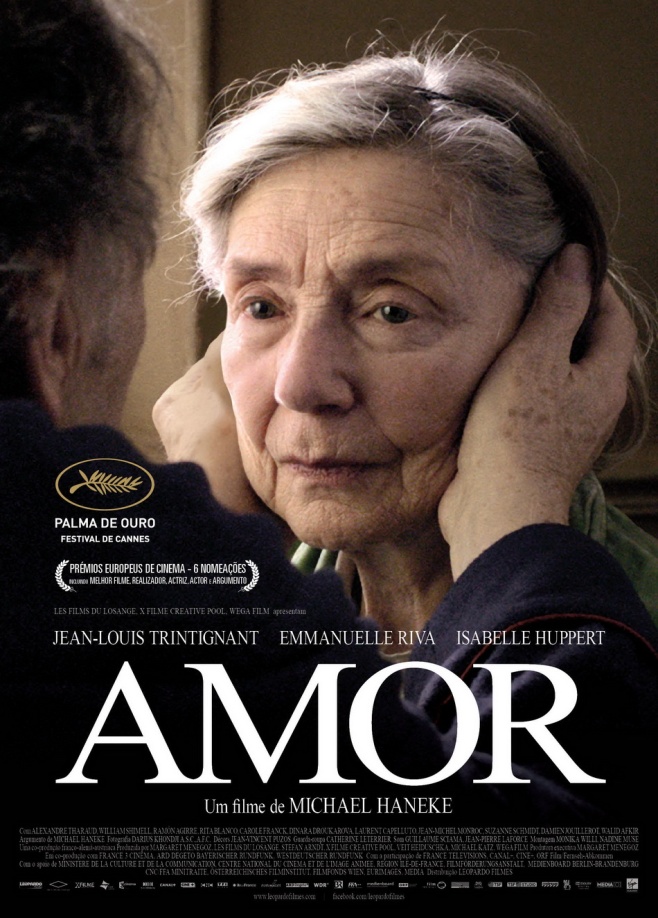 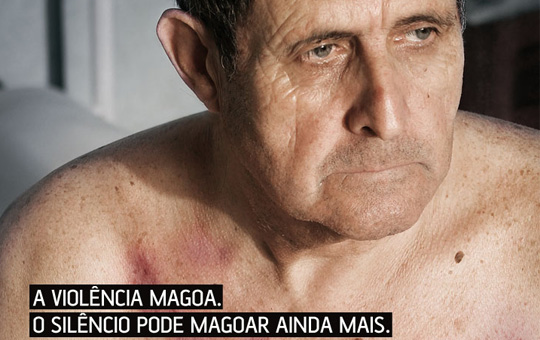 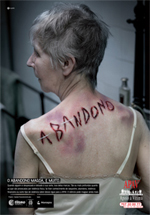 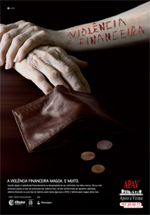 Portugal (APAV, 2011)
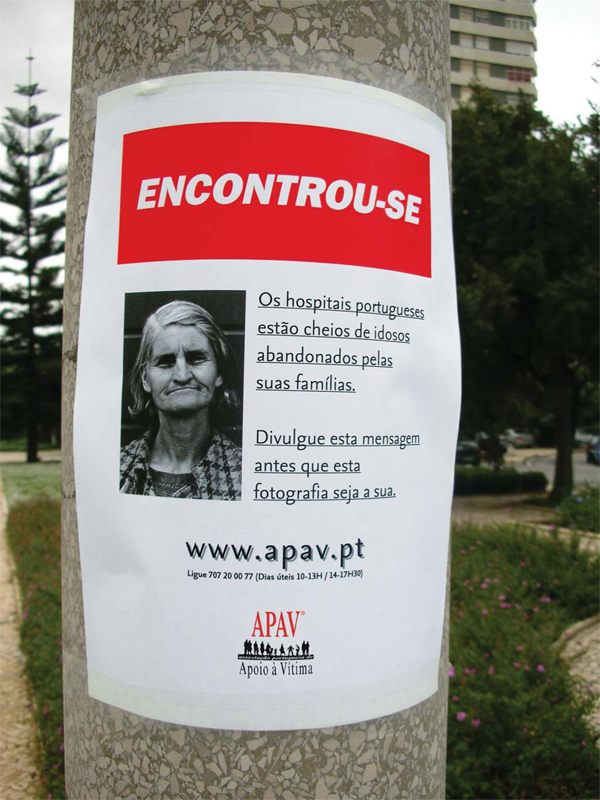 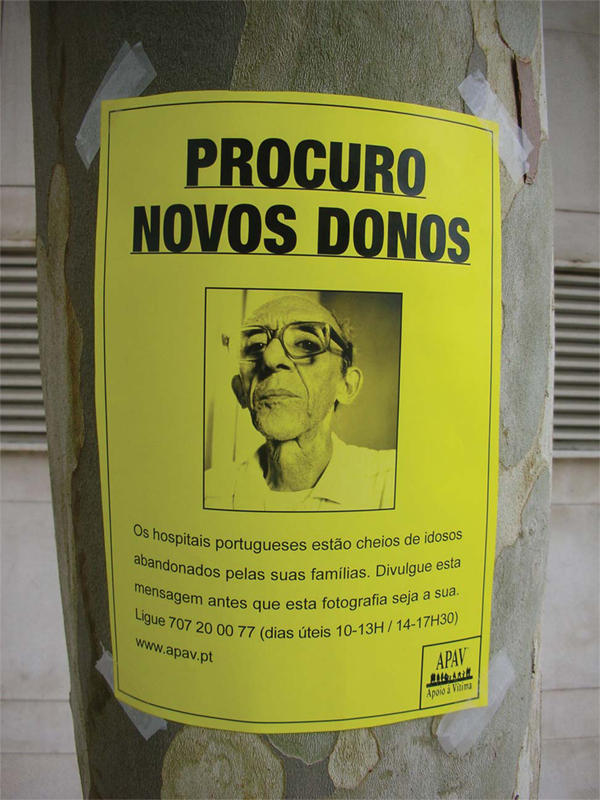 Portugal (APAV, 2006)
Necesidad de acercamientos multidisciplinares y conscientes de la complejidad del fenómeno.Mayor sensibilidad y formación.Salga de la categoría “otras violencias”.Necesidad de escuchar a las víctimas.Intervención adecuada. Efecto boomerang
Jorge Gracia​
jibanez@direito.up.pt
jorge.gracia@unir.net
Gracias